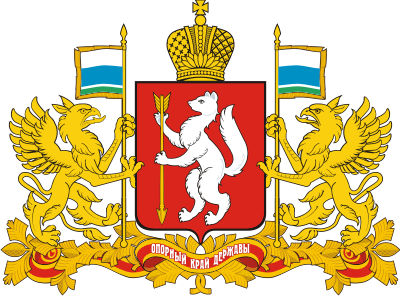 Концепция электронной библиотеки лучших практик работы некоммерческого сектора в Свердловской области
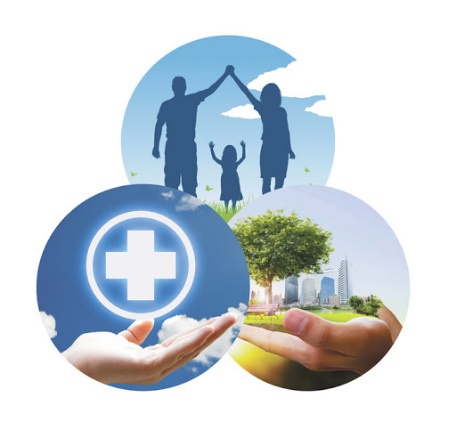 08 декабря 2021 года
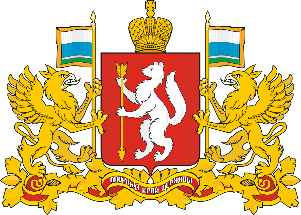 ВЗАИМОДЕЙСТВИЕ УЧАСТНИКОВ
ИОГВ СО
Общественная палата Свердловской области
Министерство экономики и территориального развития Свердловской области
1) Информационная поддержка

2) Подготовка / сбор, модерация заявок от НКО и направление их в Министерство экономики
1) Взаимодействие с ИОГВ СО, ОМСУ, Общественной палатой Свердловской области по формированию сборника лучших практик

2) Информационная поддержка

3) Направление заявок, поступивших от ИОГВ СО в Общественную палату Свердловской области 

4) Формирование электронного сборника лучших практик, отобранных экспертами

5) Публикация и тиражирование электронного сборника лучших практик в сети «Интернет»
1) Взаимодействие с муниципальными общественными палатами (советами)

2) Информационная поддержка

3) Организация экспертизы заявок  широким кругом экспертов

4) Организация народного голосования за практики на сайте Общественной палаты Свердловской области
ОМСУ
1) Информационная поддержка

2) Подготовка / сбор заявокот НКО и направление их в муниципальные общественные палаты (советы)
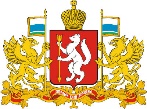 2
ФОРМА ЗАЯВКИ
3
ПОЯСНЕНИЯ ПО РАЗДЕЛАМ ФОРМЫ ЗАЯВКИ
4
Предлагаемые критерии оценки заявок экспертами
5
Сроки формирования электронной библиотеки лучших практик
Направление доработанной концепции формирования электронной библиотеки лучших практик в ИОГВ СО, в ОМСУ, Общественную палату Свердловской области
До 10 декабря 2021 года
Сбор и модерация заявок согласно концепции:
- ИОГВ СО, в том числе с участием непосредственно самих НКО; 
- муниципальными общественными палатами (советами) с участием НКО, ОМСУ
Декабрь 2021 года – январь, март
 2022 года
До 20 марта 2022 года
Направление ИОГВ СО заявок в Министерство экономики, муниципальными общественными палатами - в Общественную палату Свердловской области
Направление Министерством экономики
полученных от ИОГВ СО заявок в Общественную палату Свердловской области
До 01 апреля 2022 года
Апрель-май
2022 года
Организация Общественной палатой Свердловской области экспертизы заявок широким кругом экспертов и народного голосования за практики на сайте Общественной палаты Свердловской области
Формирование электронной библиотеки 
лучших практик и ее презентация
II квартал 2022 года
6